高新技术服务业账务实操
马婷老师
第一节：介绍高新技术服务业
一、高新技术服务业的定义
高新技术服务业被称为知识密集型服务业，主要是指是指知识密集度高，依靠新兴技术与专业知识，具有较明显的客户互动特征的商业性公司或组织，主要包括金融业（银行业、证券业、保险业、其他金融活动）、信息与通讯服务业（电信和其他信息传输服务业、计算机服务业、软件业）、科技服务业（研究与试验发展、专业技术服务业、工程技术与规划管理、科技交流和推广服务业）、商务服务业（法律服务、咨询调查、其他商务服务）。
第一节：介绍高新技术服务业
二、高新技术服务业与传统服务业的区别
1、传统服务业是指为人们日常生活提供各种服务的行业，大都历史悠久，如饮食业、旅店业、商业等。高新技术服务业主要依托于信息技术和现代管理理念发展起来的，是信息技术与服务产业结合的产物。
2、高新技术服务业从传统服务业改造和衍生而来的服务业形态。
第一节：介绍高新技术服务业
三、高新技术服务业的特点
1、知识密集型服务业
2、轻资产
3、做服务
4、懂技术
5、搞研发
第一节：介绍高新技术服务业
四、高新技术服务业可以认定高新技术企业吗？
第一节：介绍高新技术服务业
五、高技术服务业的分类
第一节：介绍高新技术服务业
六、高新技术服务业财务核算的特点
1、研发费用
2、项目核算
3、收入成本确定
4、主营业务税率
5、政府补助核算
第一节：介绍高新技术服务业
七、高新技术服务业设置会计科目
1、设置研发费用核算科目
2、设置收入科目
3、成本核算科目
第二节：企业信息与重点业务介绍
一、企业信息介绍
第二节：企业信息与重点业务介绍
一、企业信息介绍
第二节：企业信息与重点业务介绍
一、企业信息介绍
第二节：企业信息与重点业务介绍
一、企业信息介绍
第二节：企业信息与重点业务介绍
一、企业信息介绍
第二节：企业信息与重点业务介绍
一、企业信息介绍
第二节：企业信息与重点业务介绍
二、国内证券市场介绍
第二节：企业信息与重点业务介绍
三、重点业务介绍
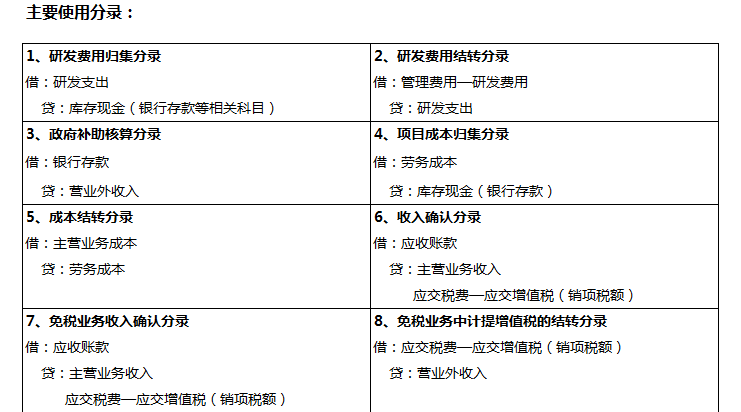 第二节：企业信息与重点业务介绍
三、重点业务介绍
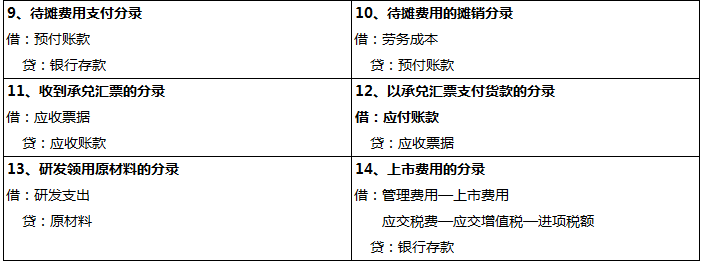 646749583